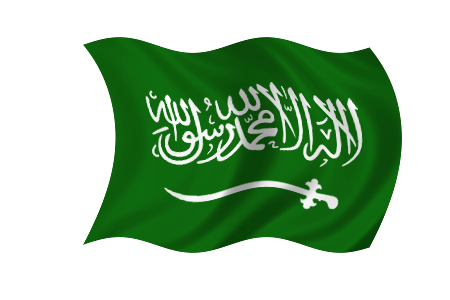 التعريف بالوحدة و أهم أهدافها .
شرح مشروع الوحدة وطريقة تسليمه.
ان يتعرف الطالب وسائل النقل القديمة و الحديثة ويقارن بينهما.
أن يجيب الطالب عن أسئلة النص المسموع.
قراءة النشيد و حفظها ومعرفة مدلولاتها.
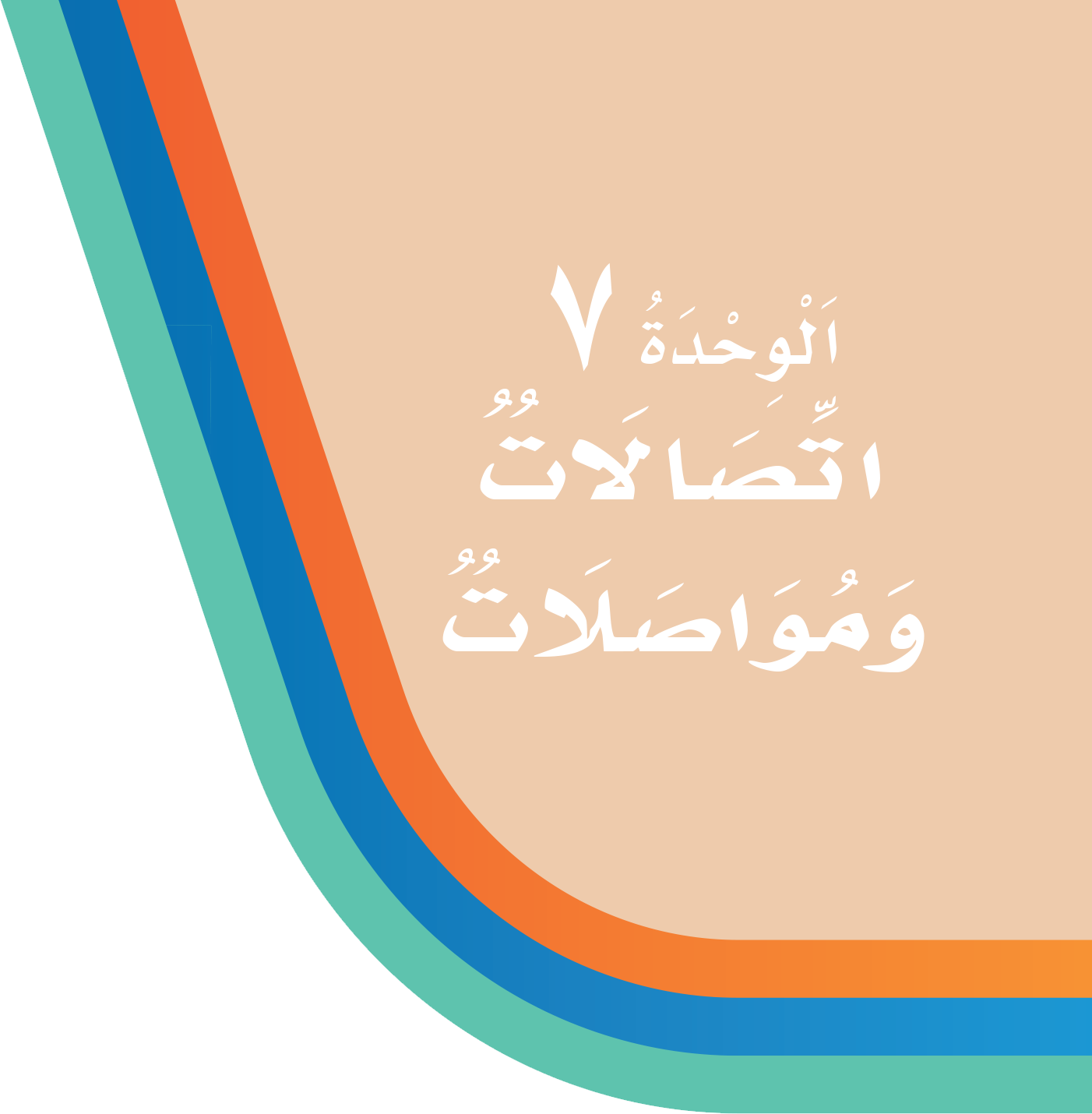 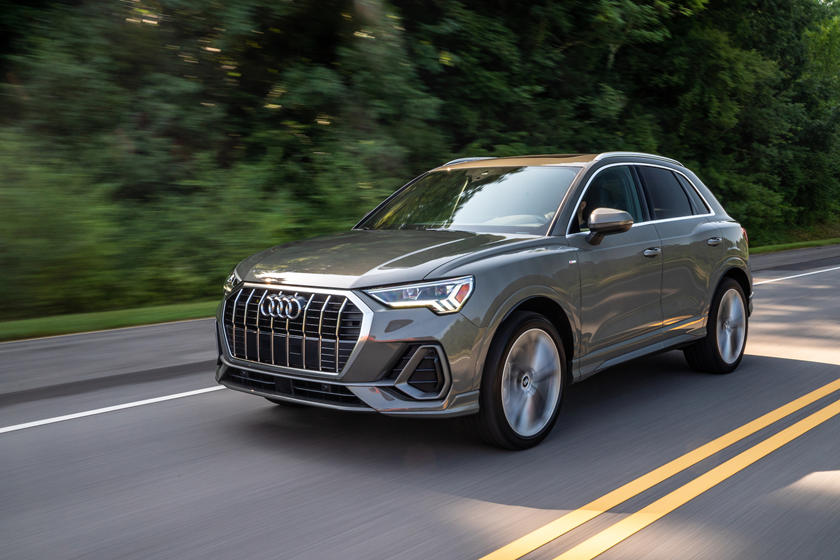 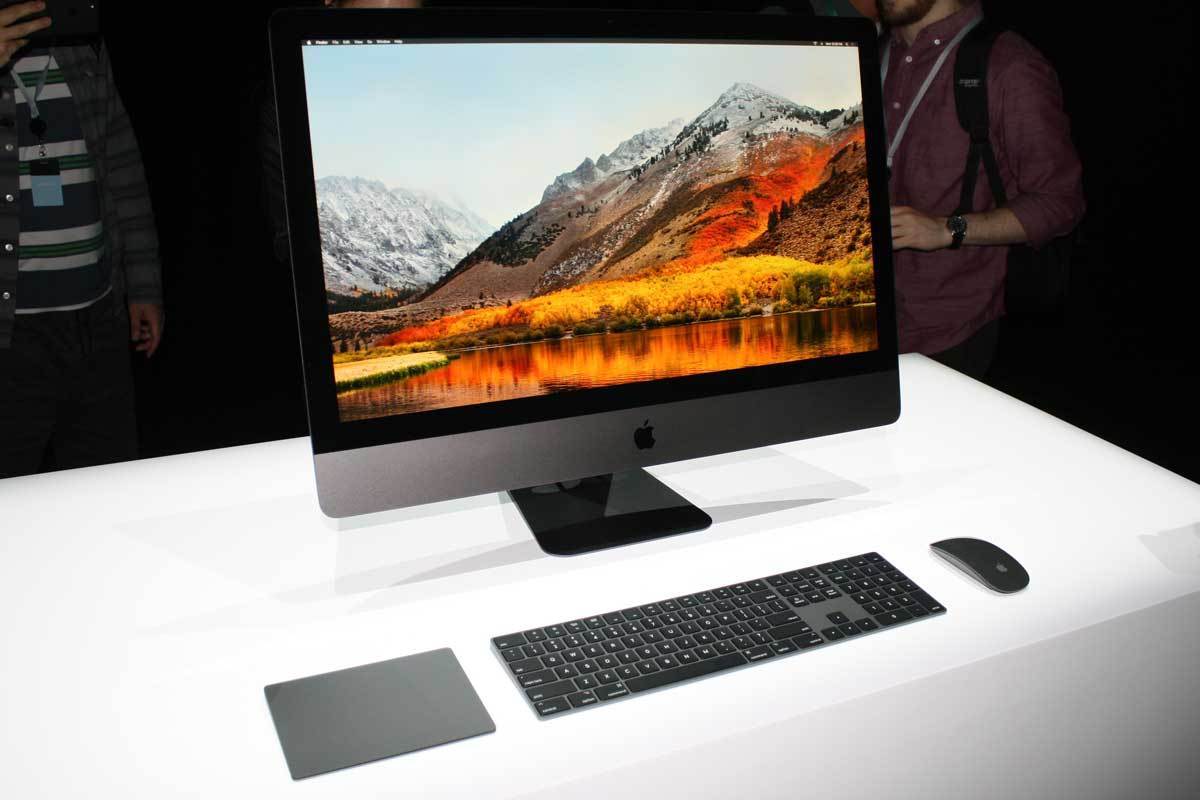 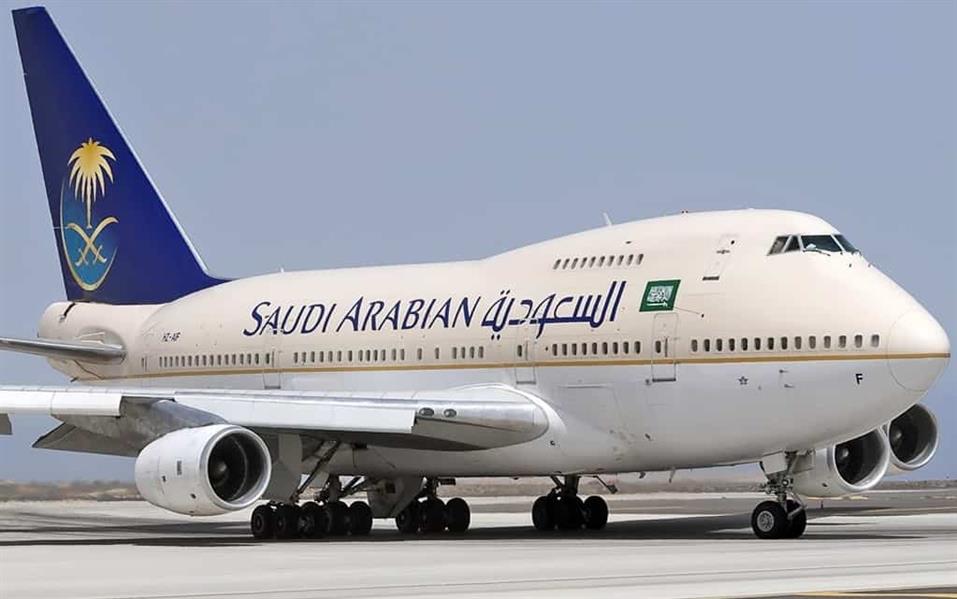 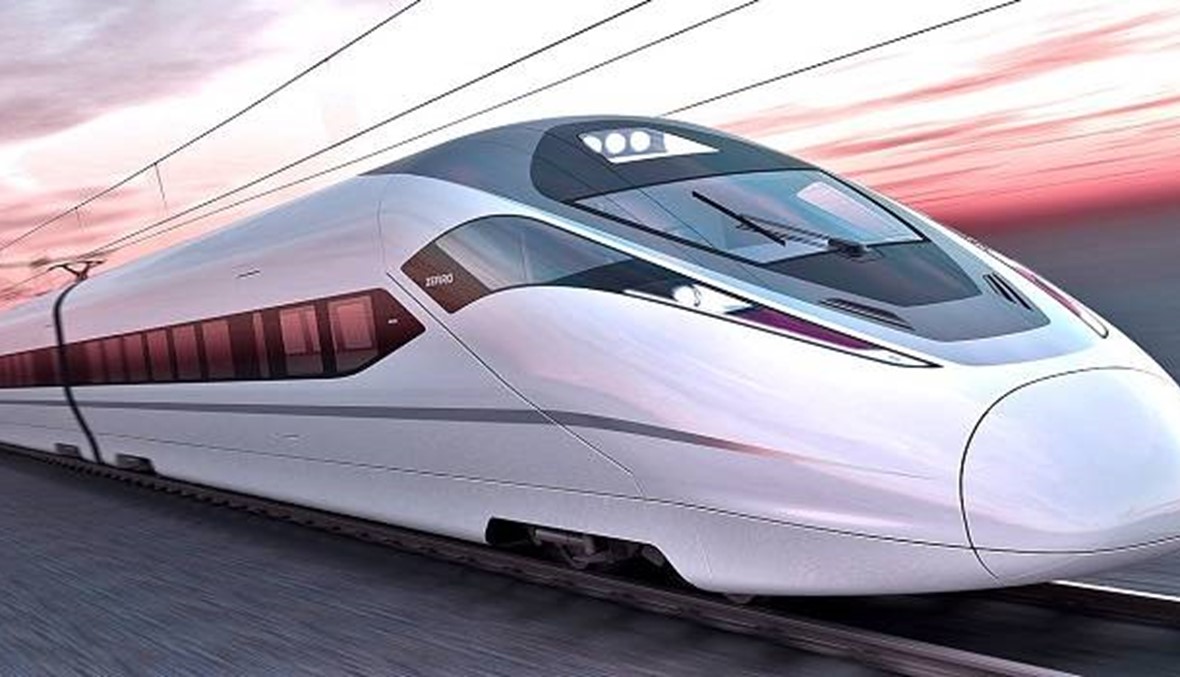 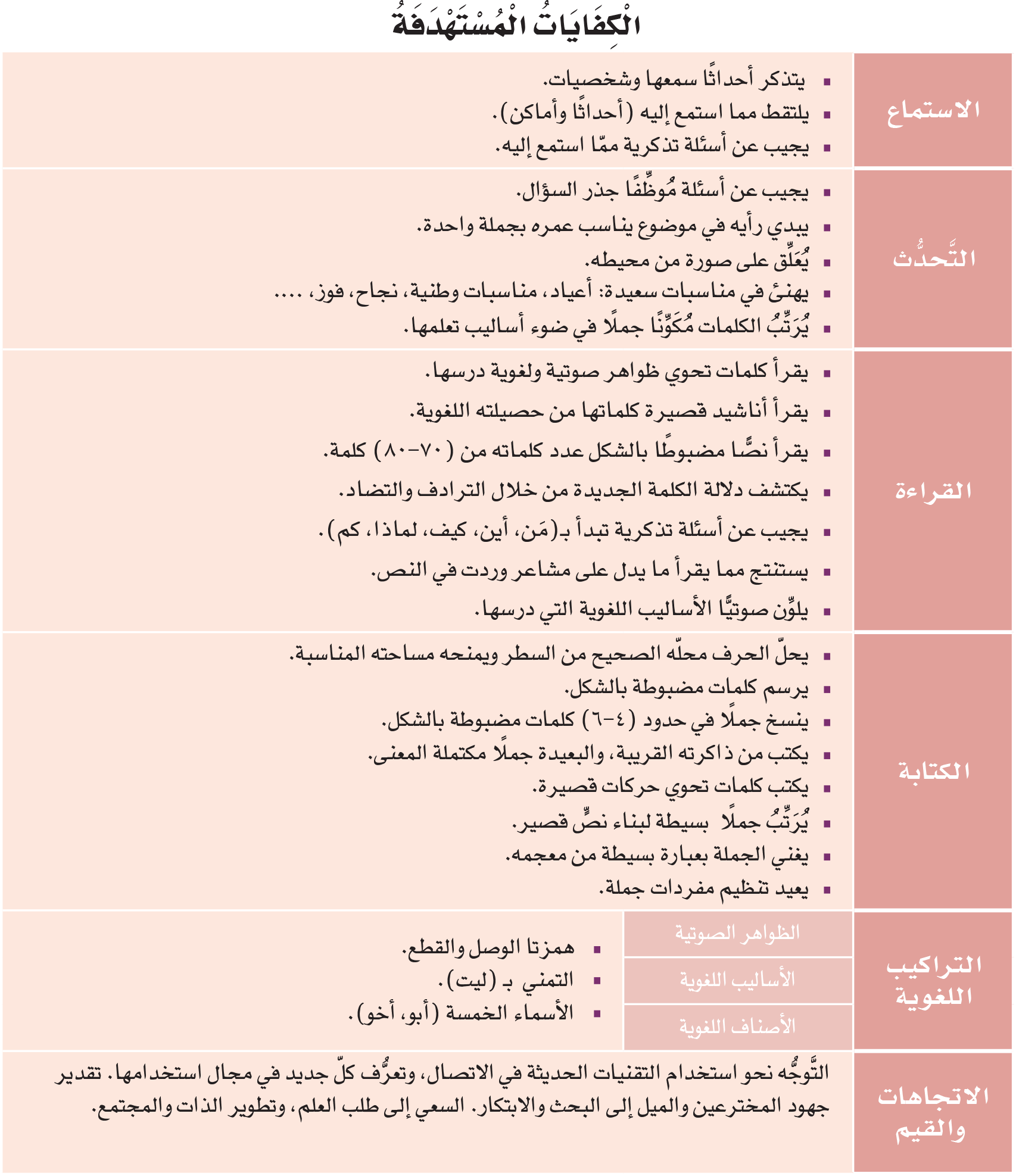 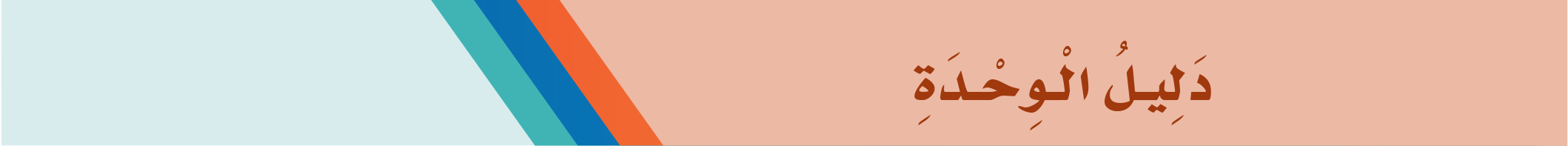 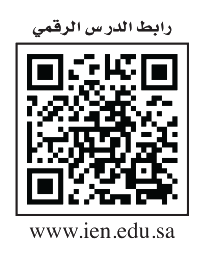 83
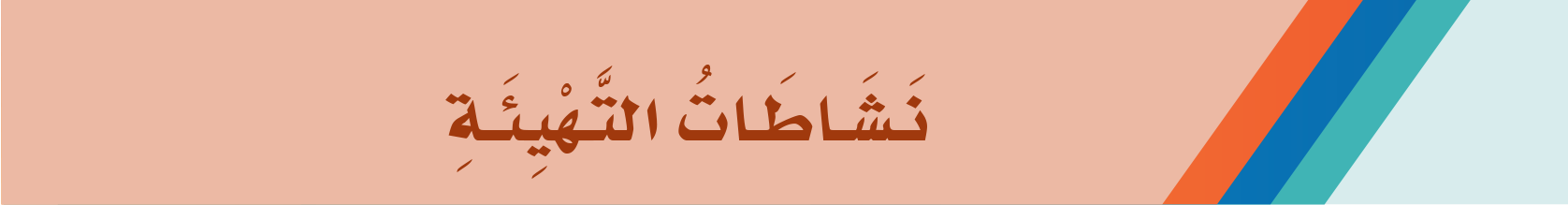 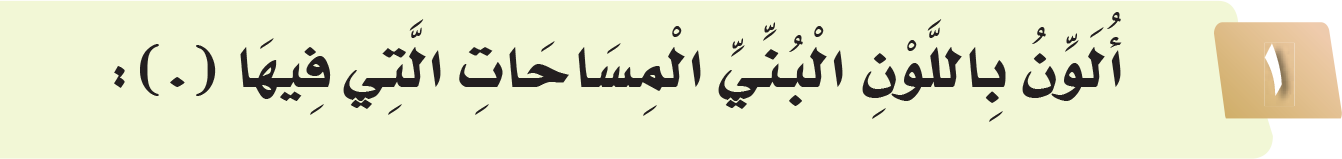 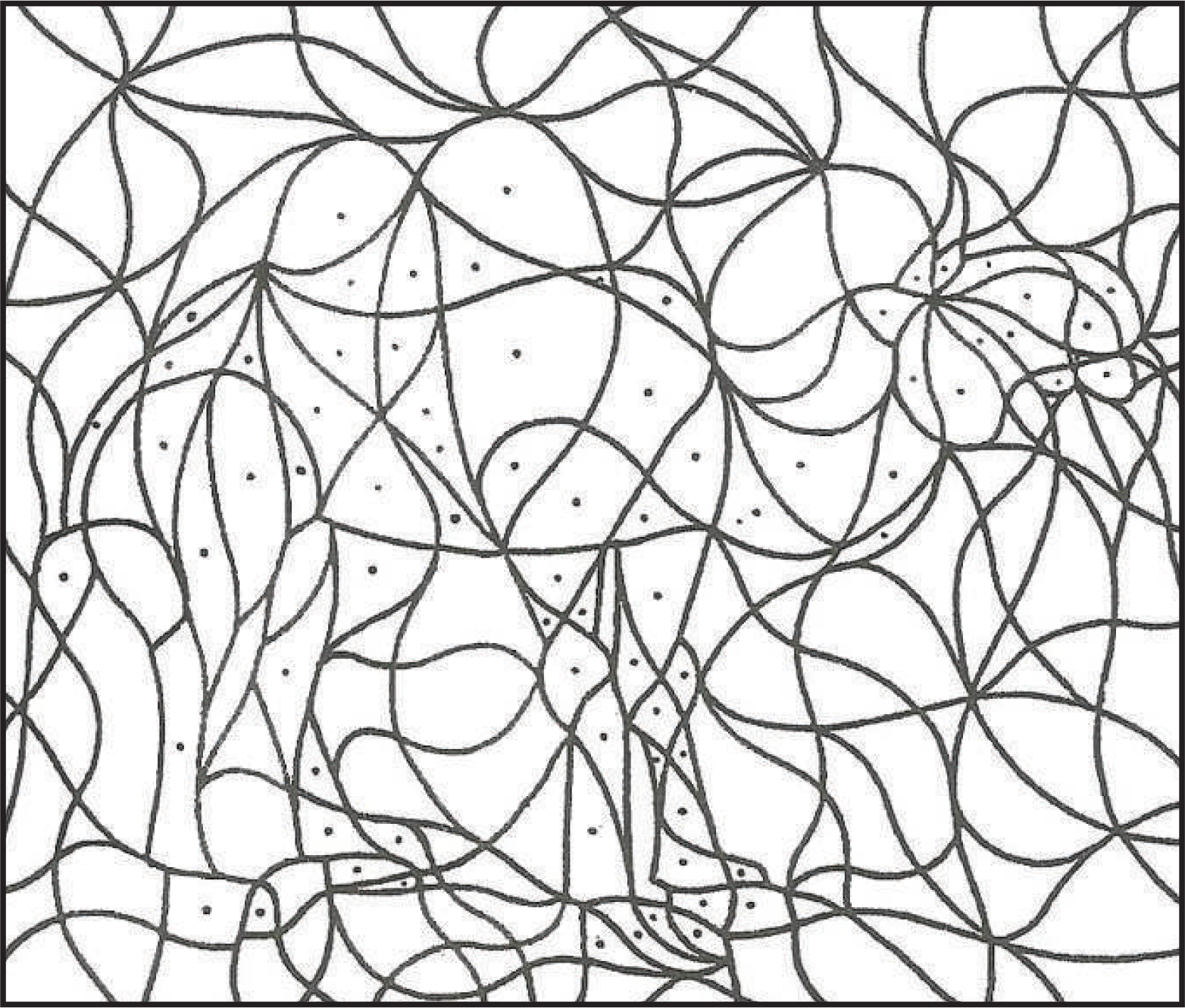 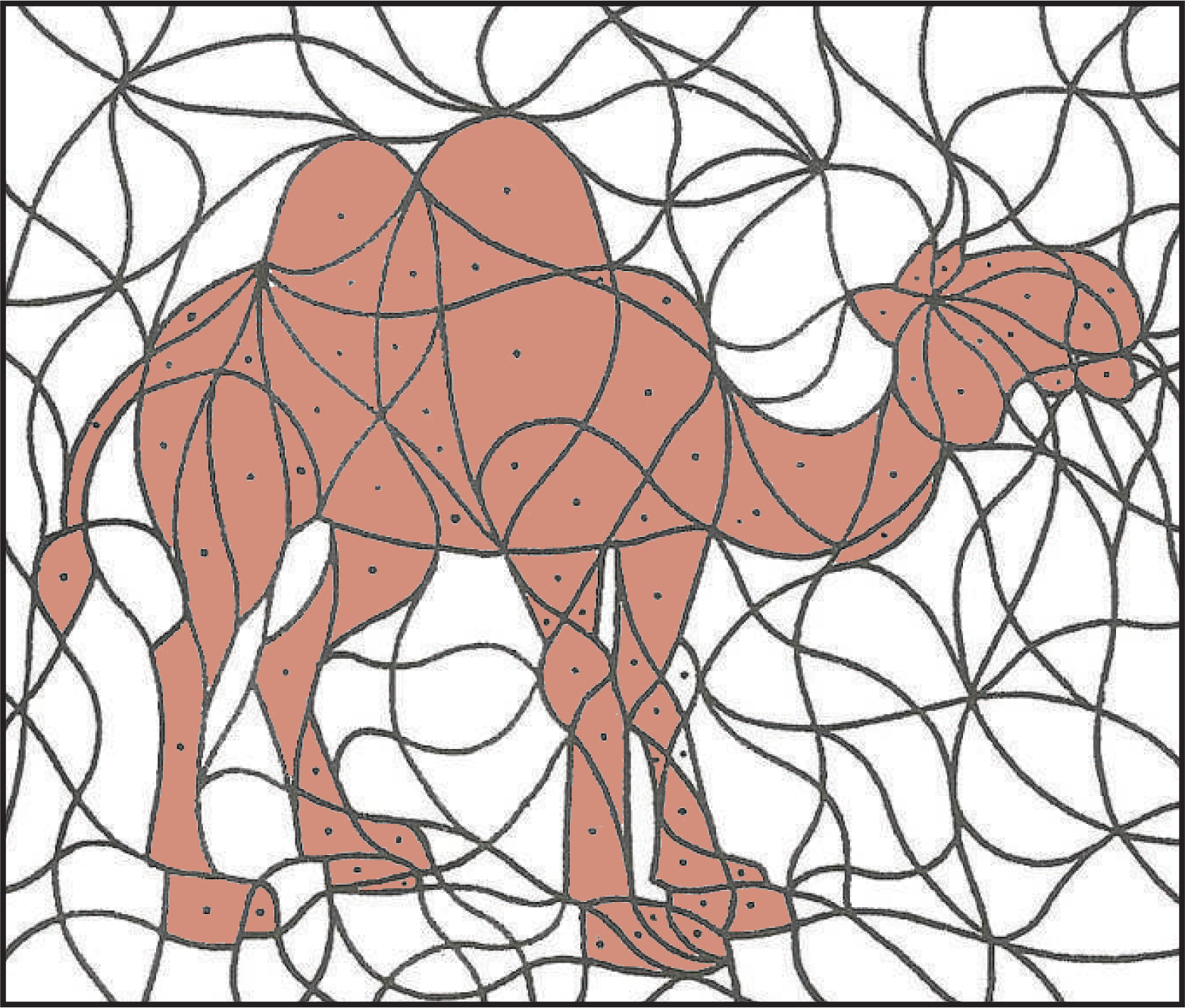 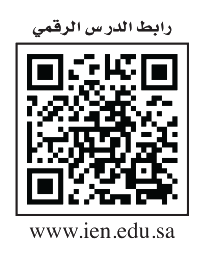 84
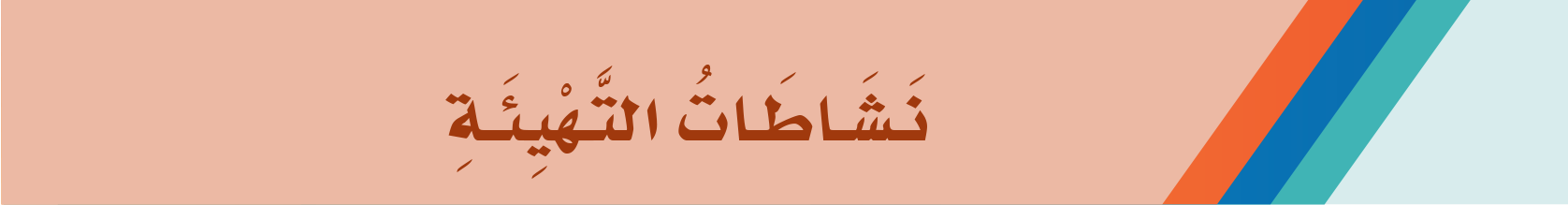 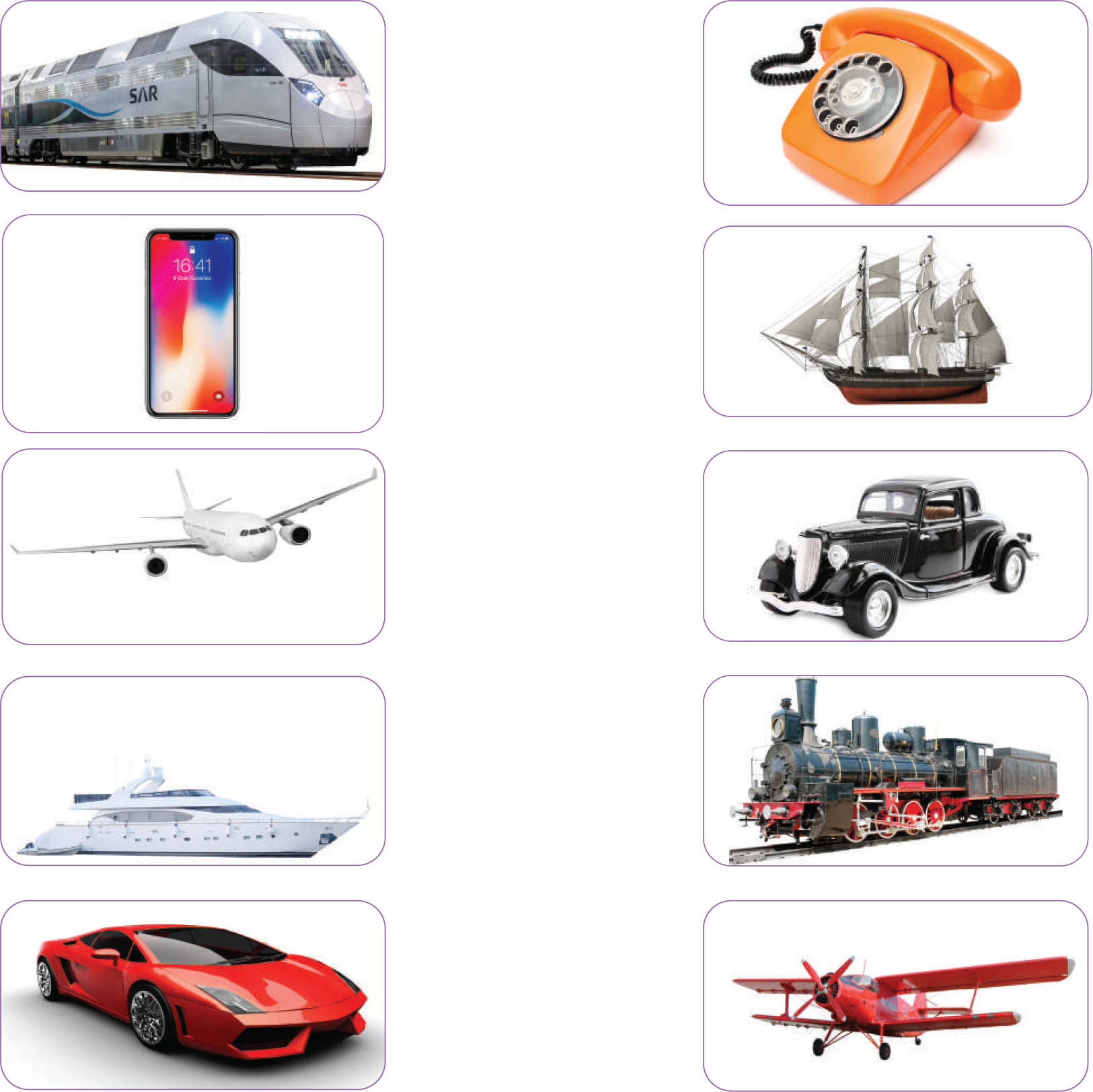 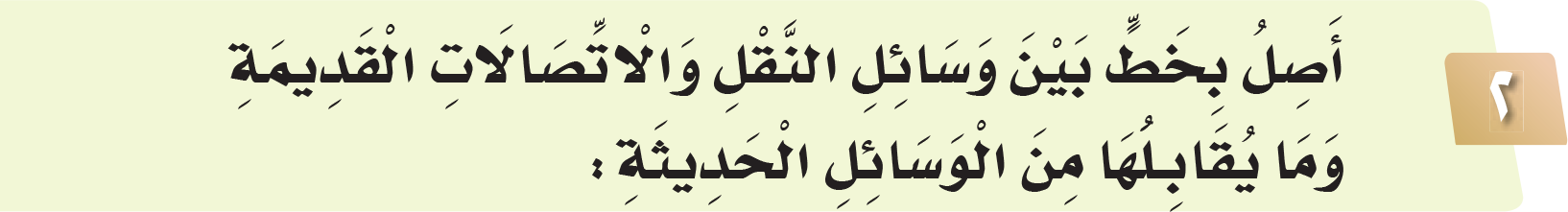 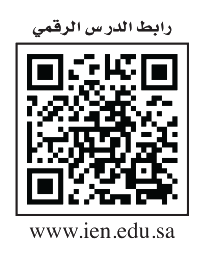 85
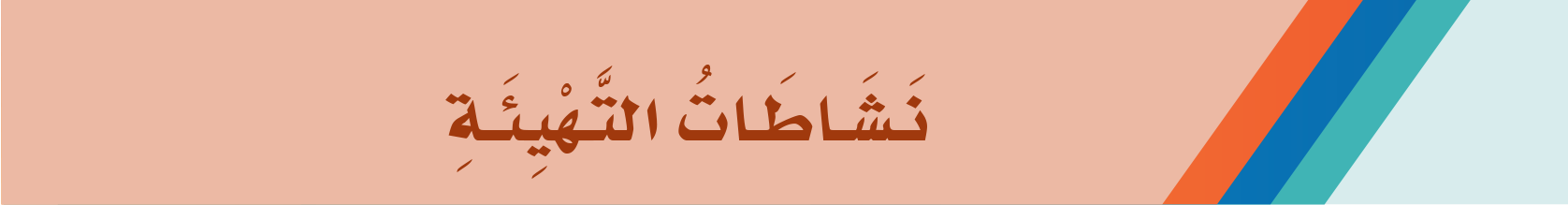 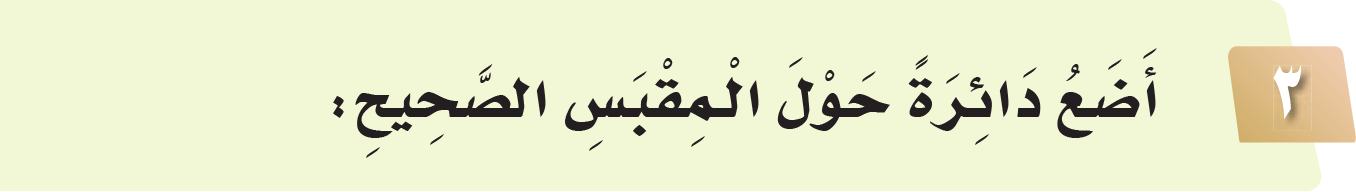 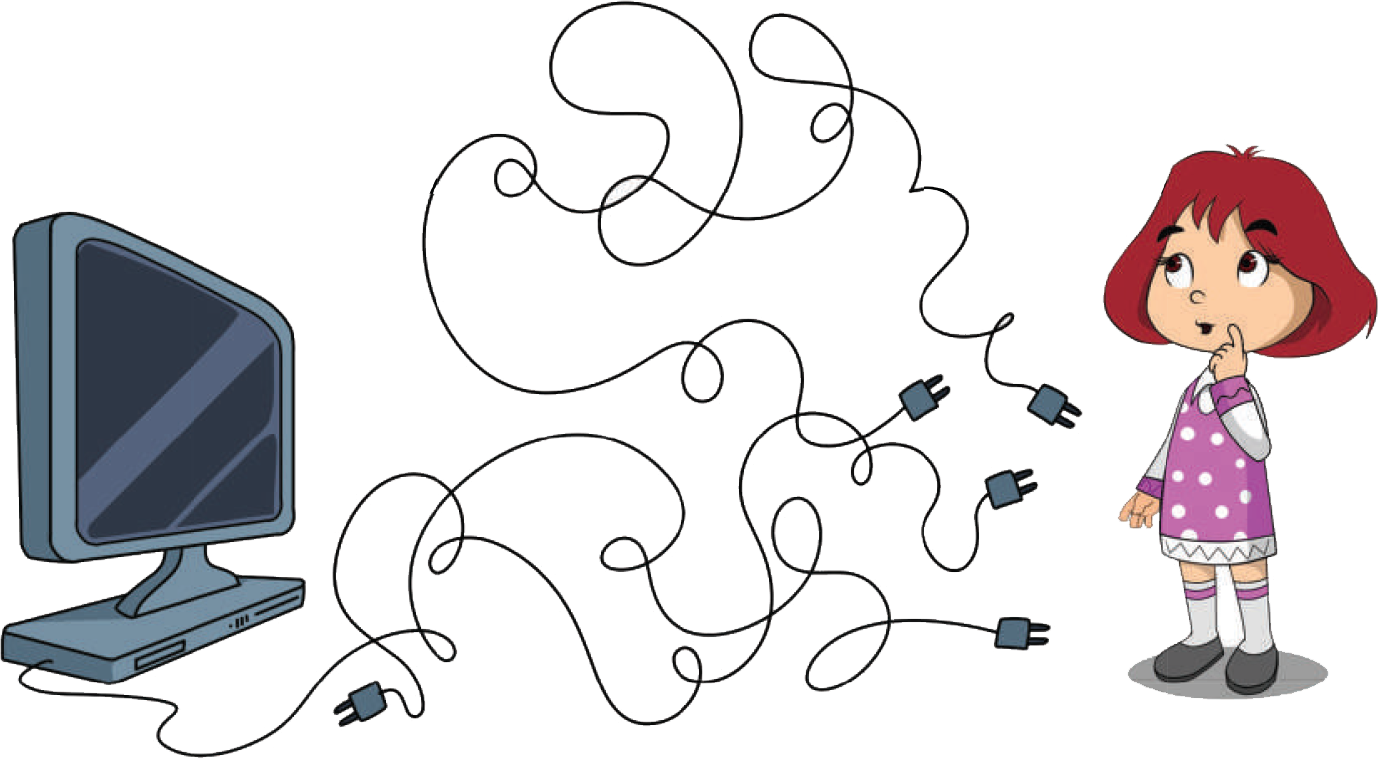 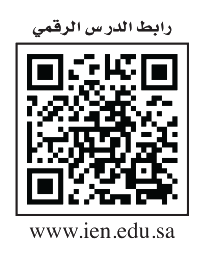 85
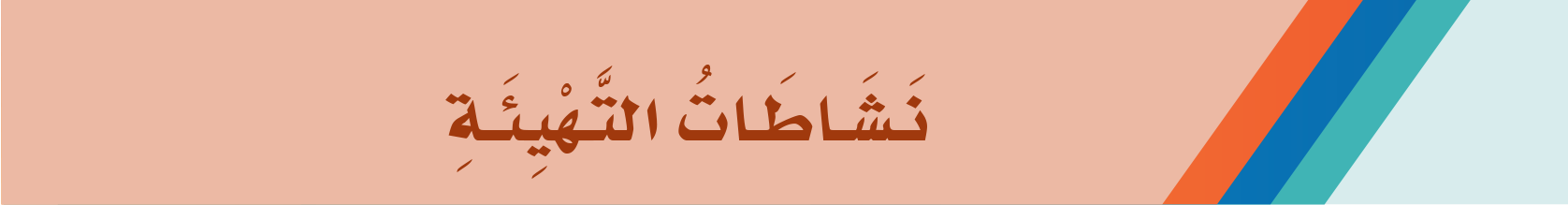 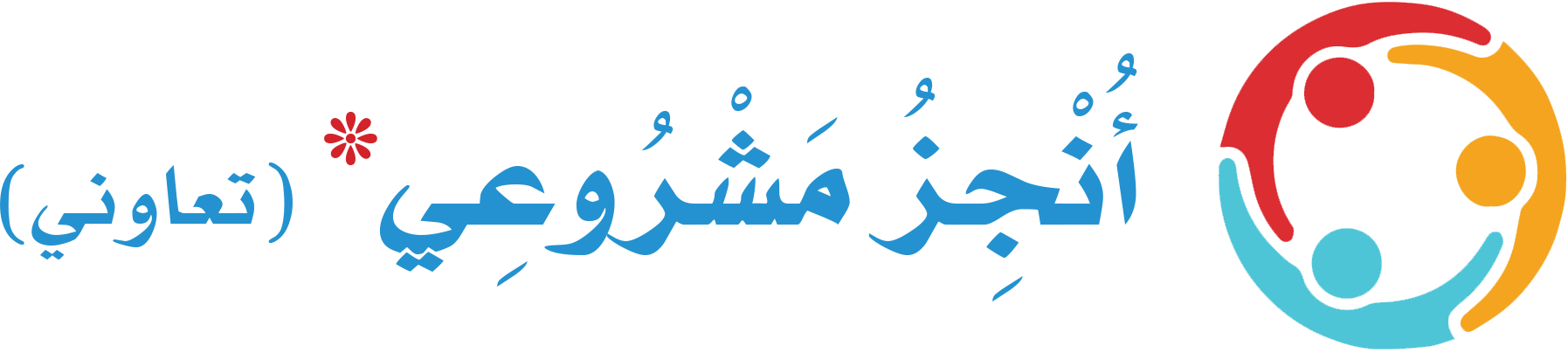 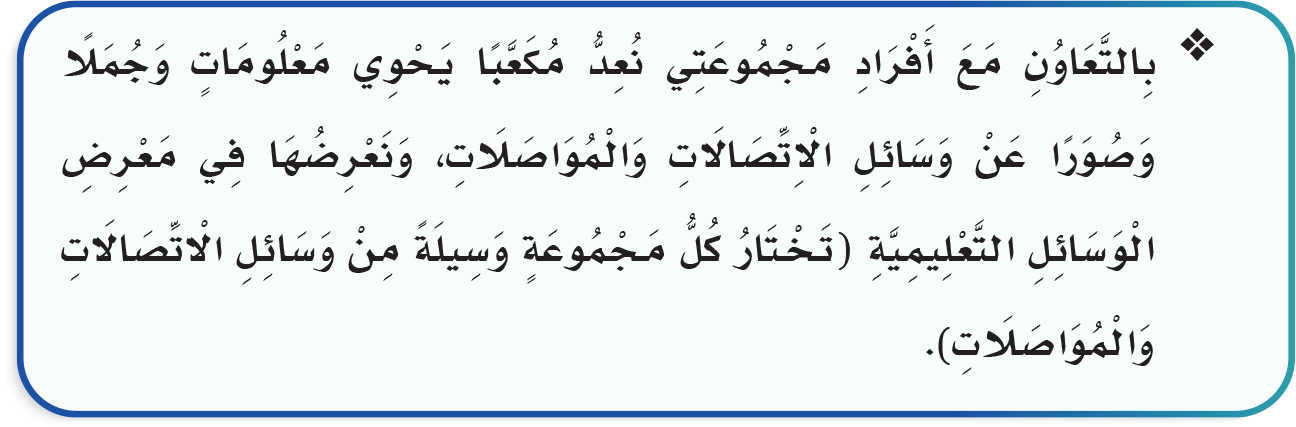 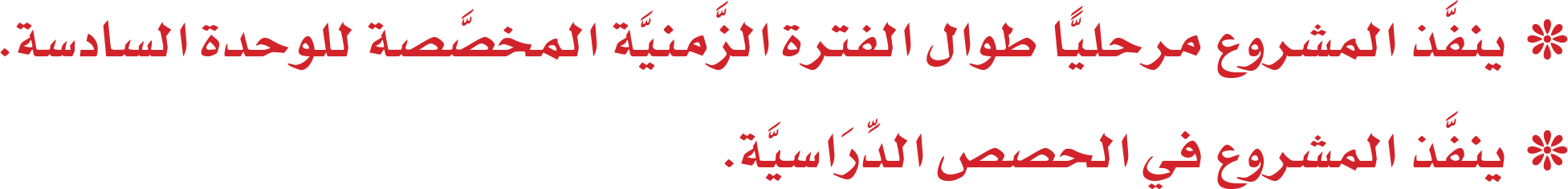 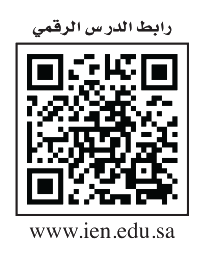 85
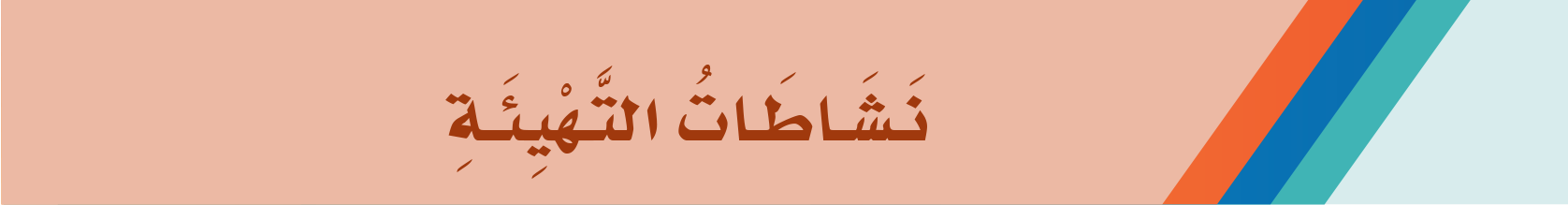 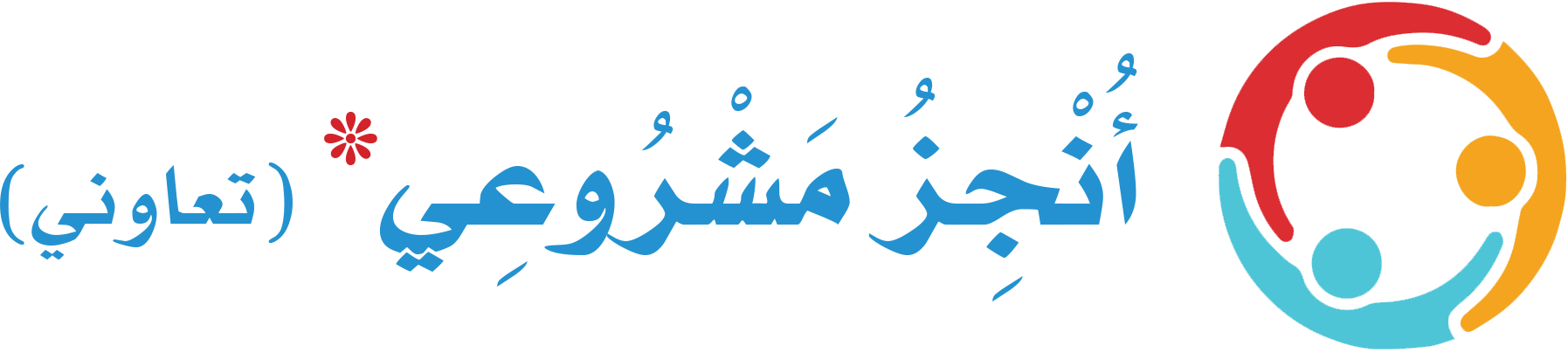 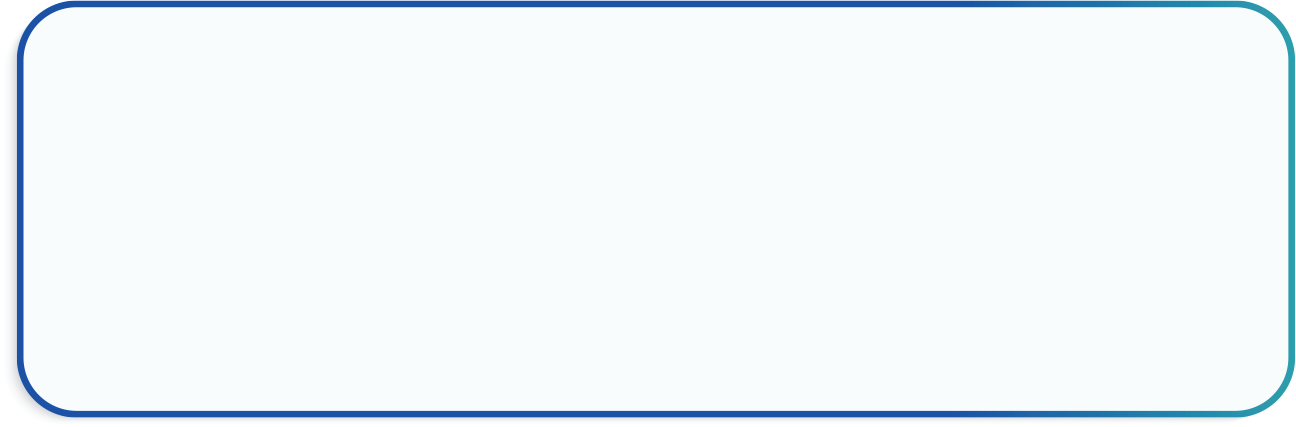 يُعد الطالب بالتعاون مع أسرته لوحة إلكترونية أو ورقية يجمع فيها من 5 إلى 8 صور لوسيلة اتصال أو مواصلات (واحدة)، وكأن اللوحة تحكي قصة تطور هذا المنتج.
يتقدم اللوحة الأسبوع القادم
في ورقة واحدة وترسل للمعلم
86
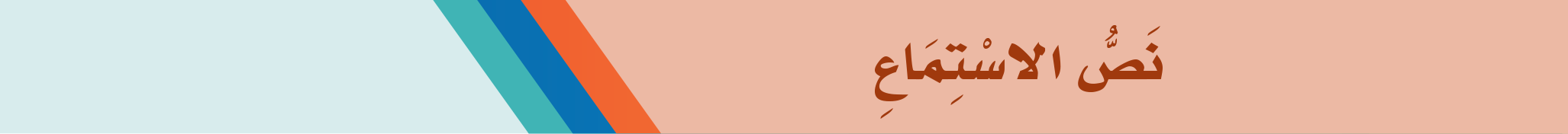 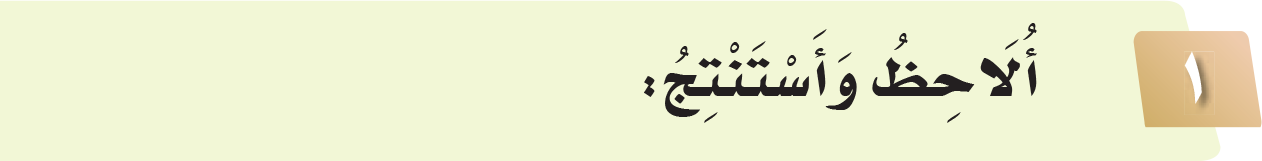 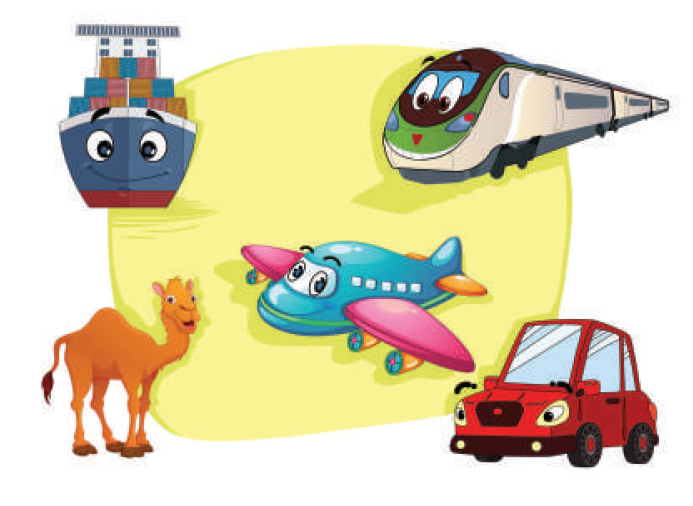 86
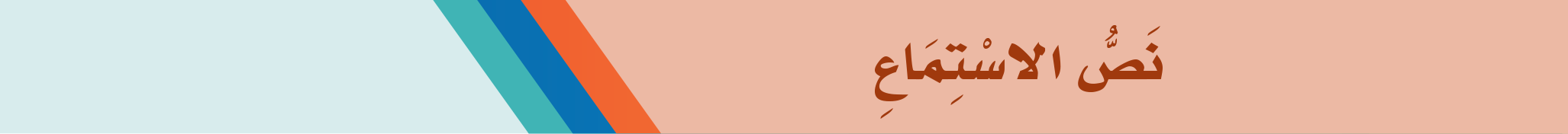 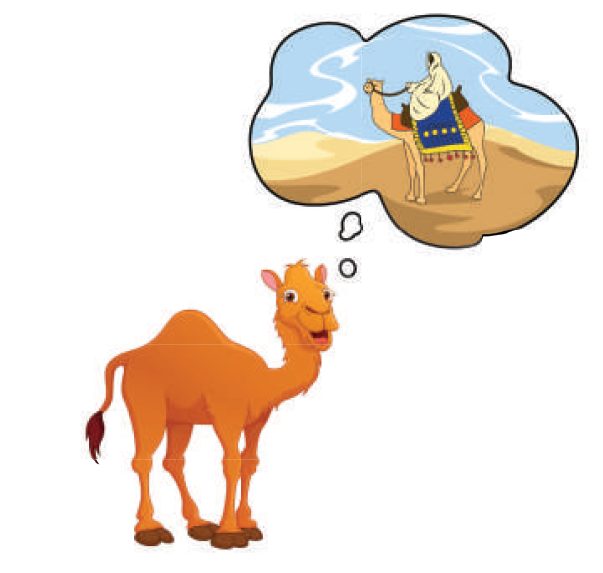 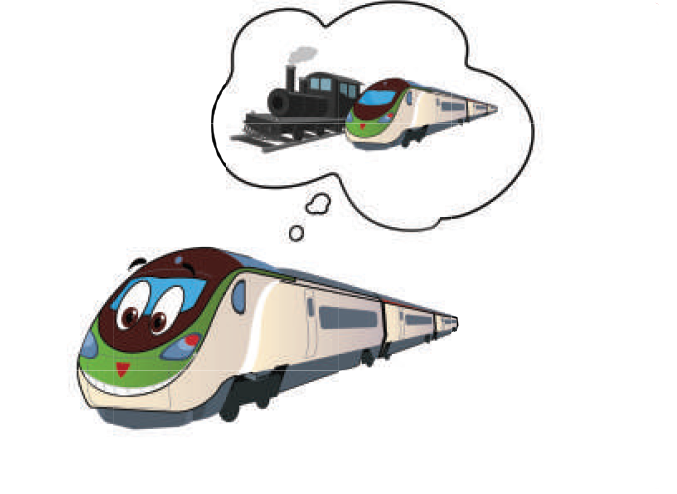 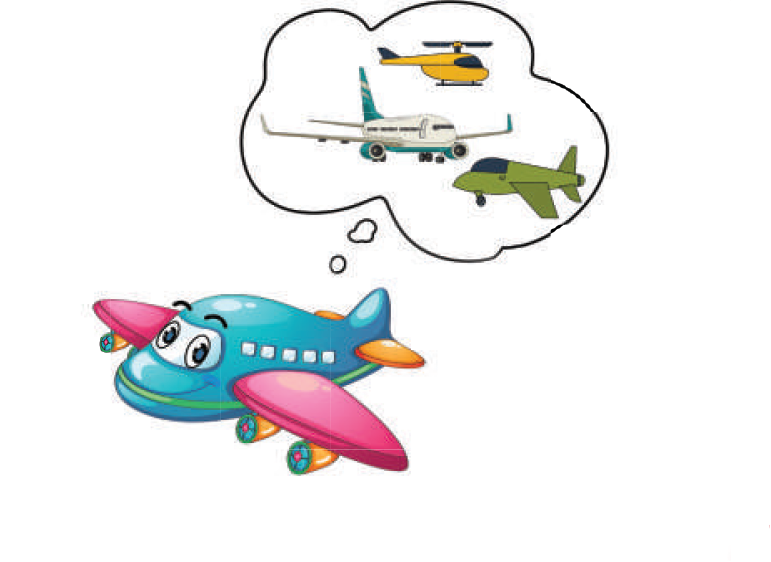 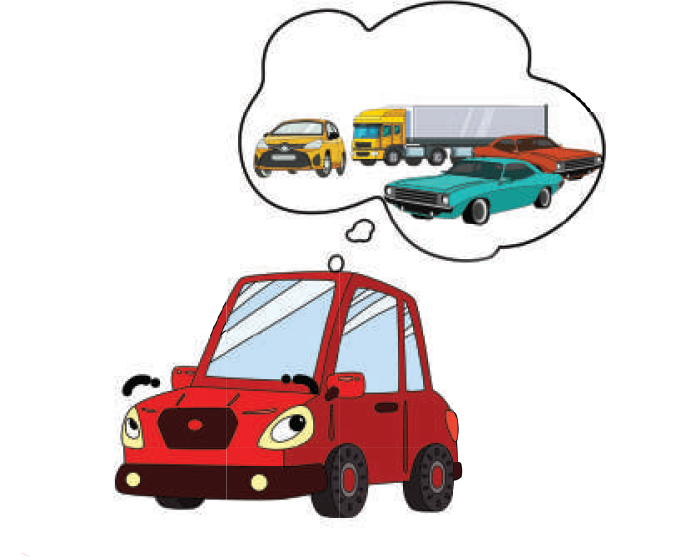 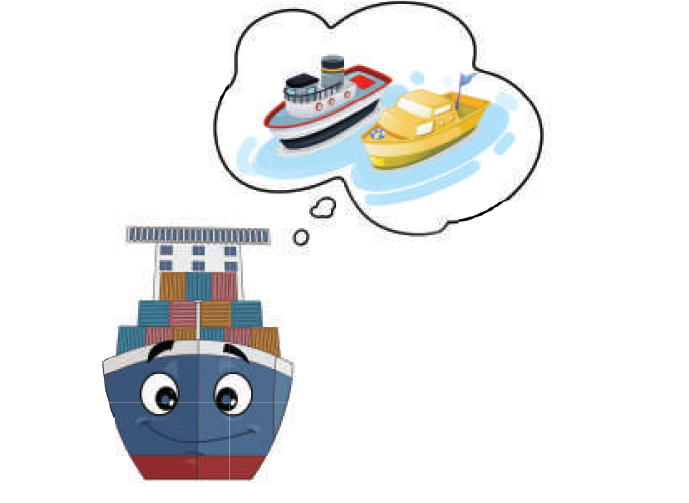 87
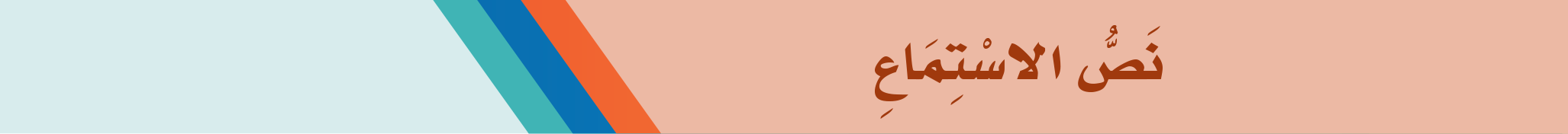 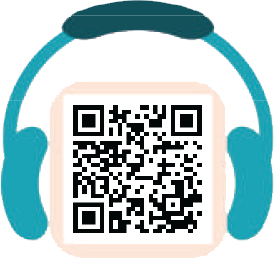 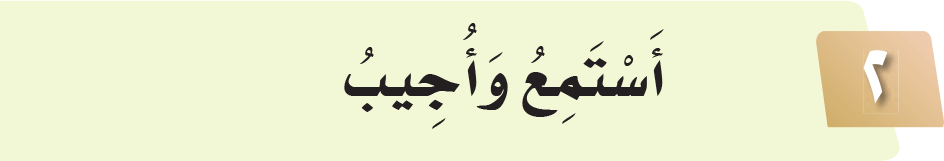 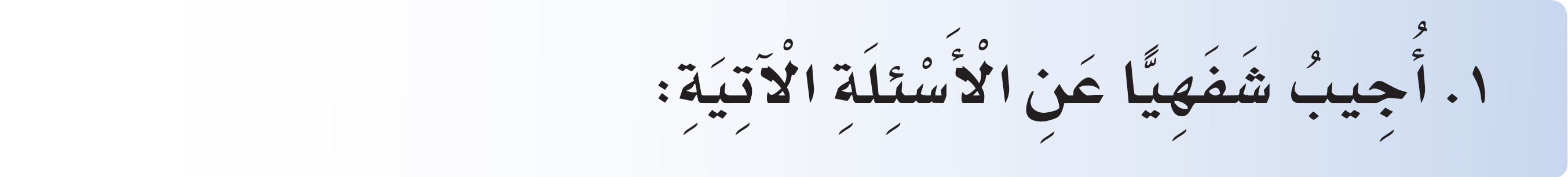 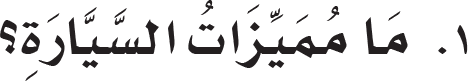 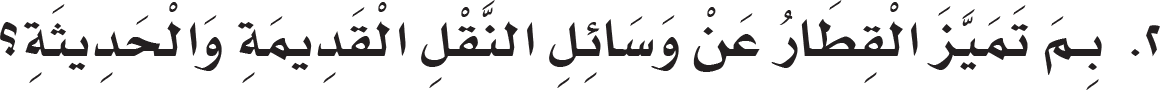 87
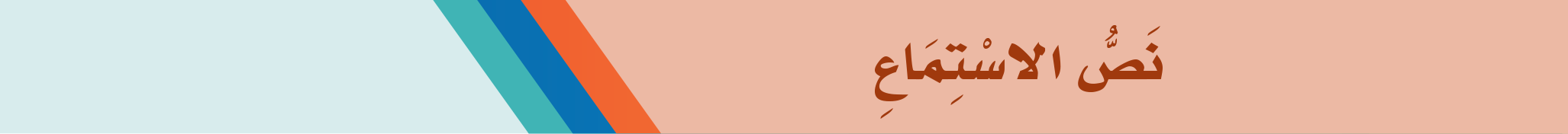 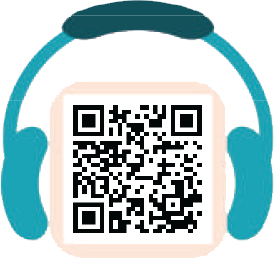 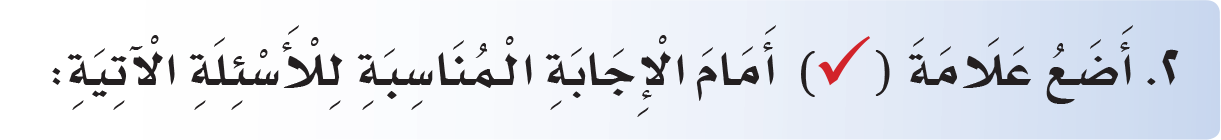 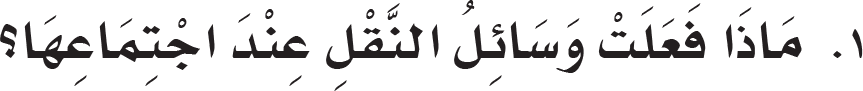 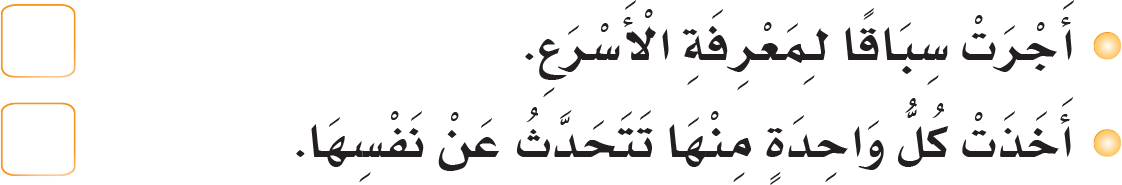 87
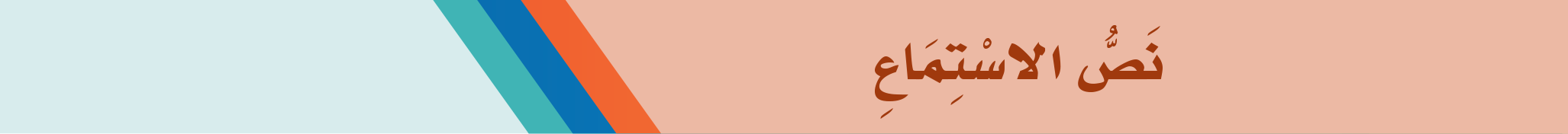 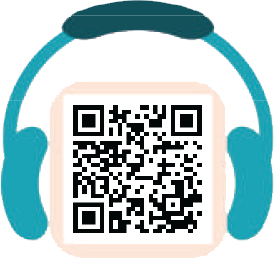 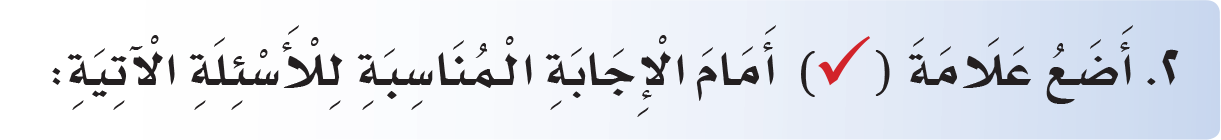 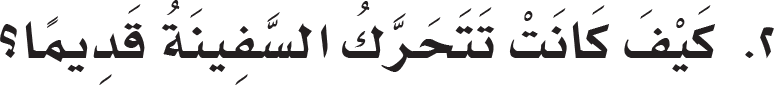 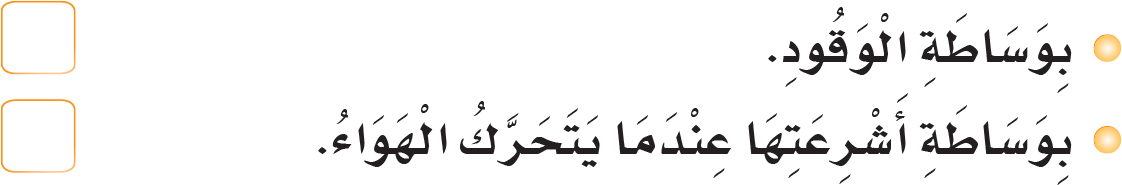 87
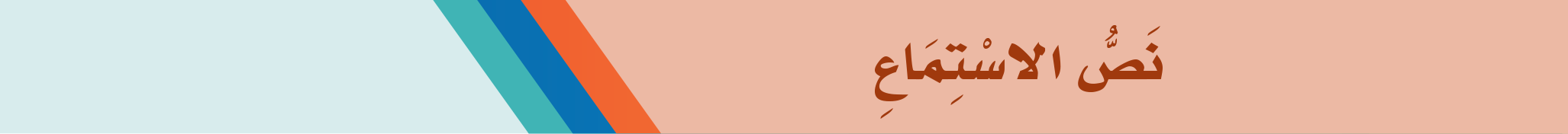 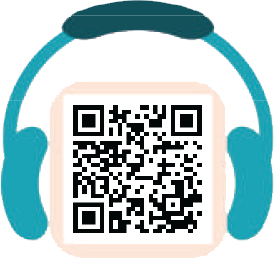 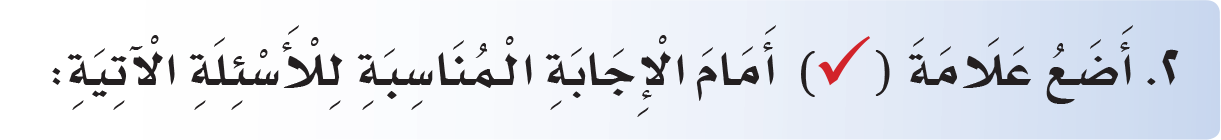 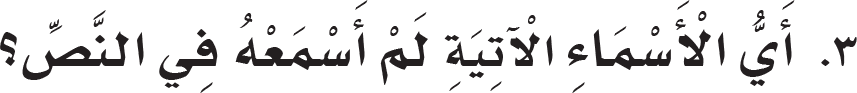 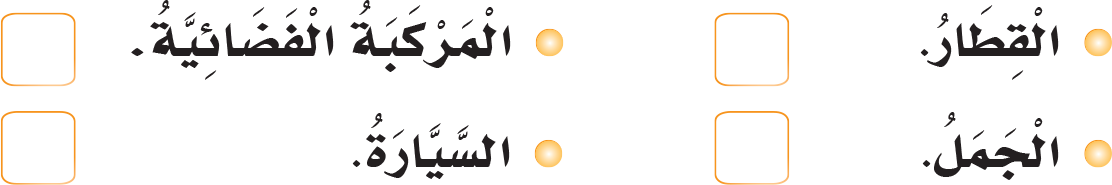 88
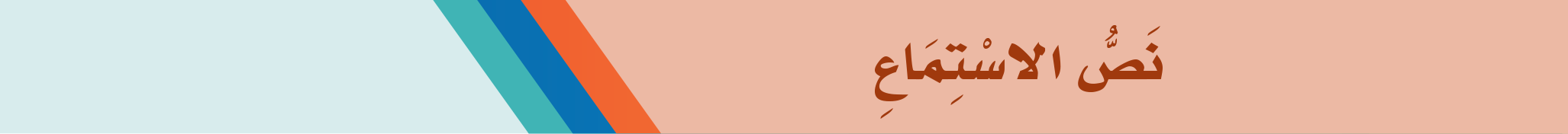 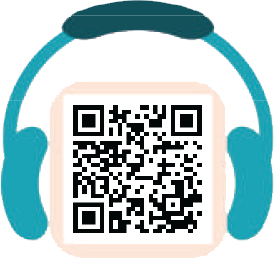 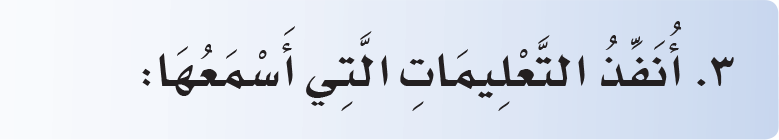 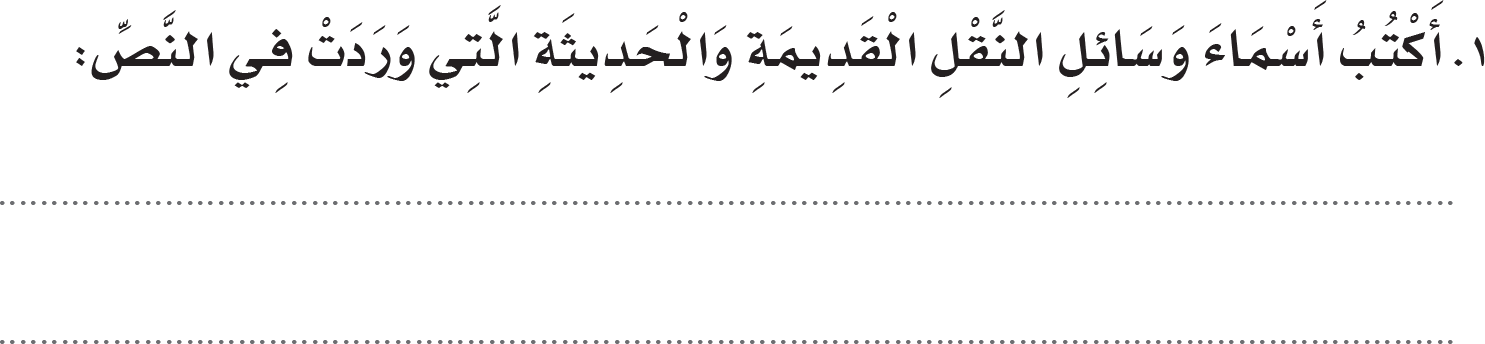 الْجَمَلُ – السَّيَّارَةُ – السَّفِينَةُ – الْقِطَارُ – الطَّائِرَةُ
88
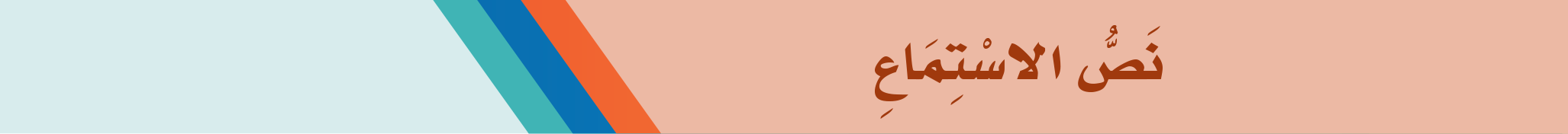 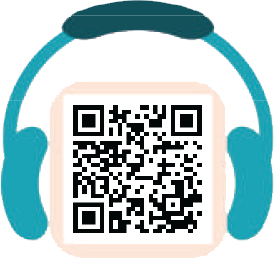 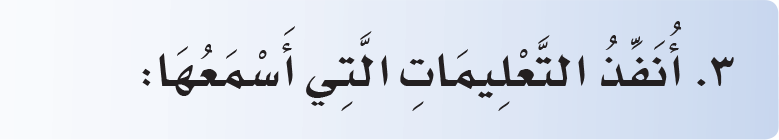 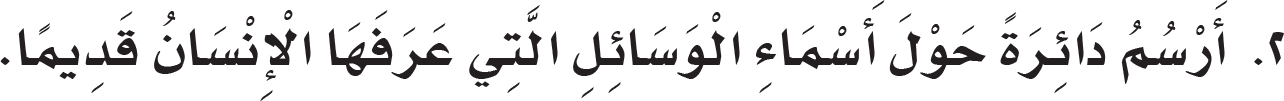 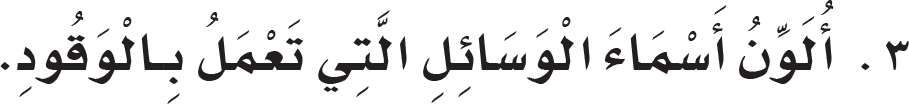 88
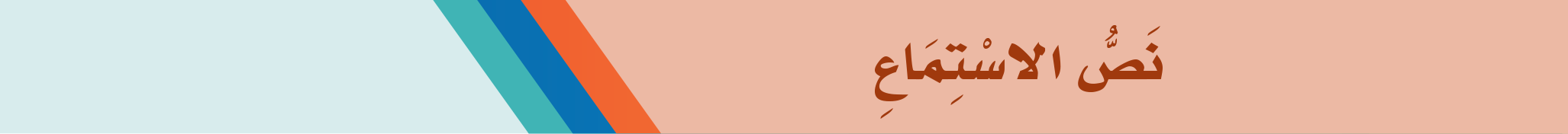 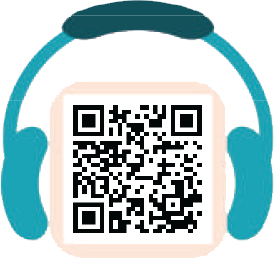 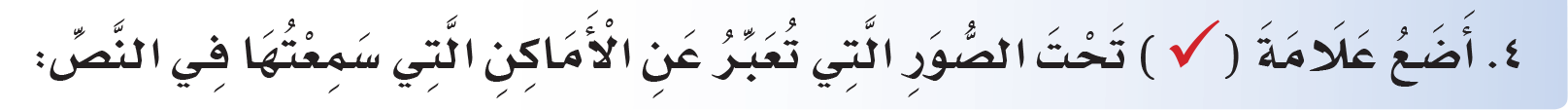 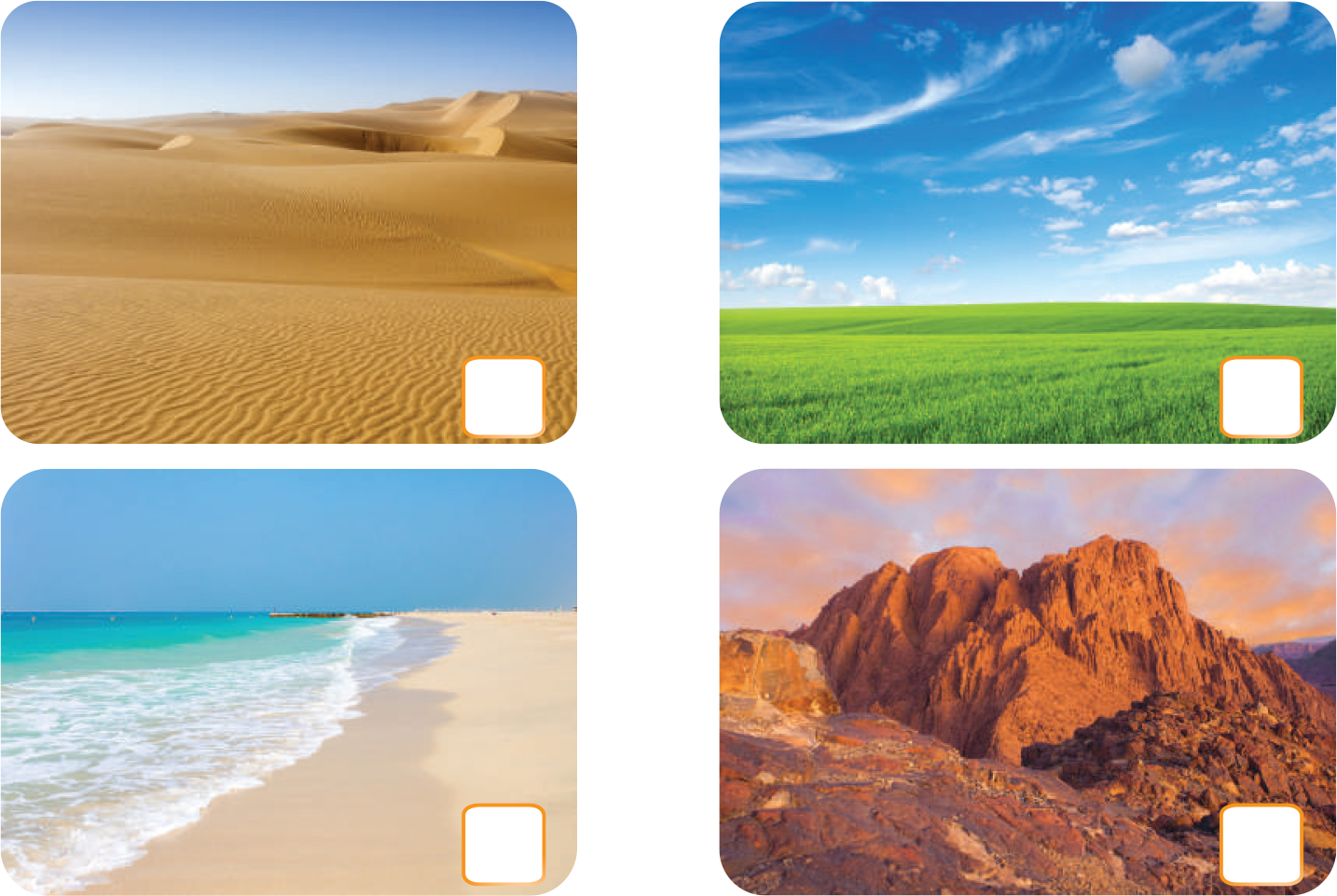 89
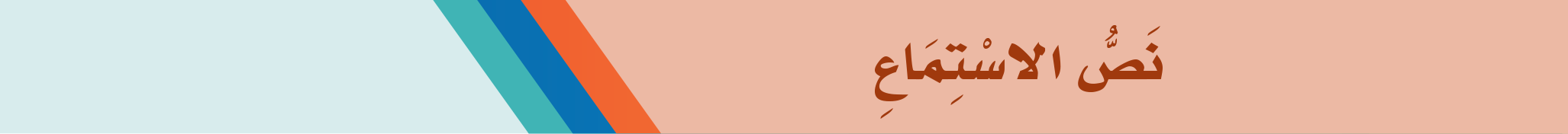 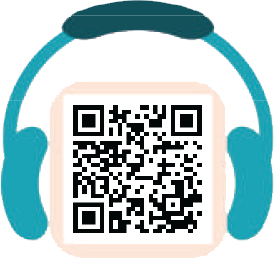 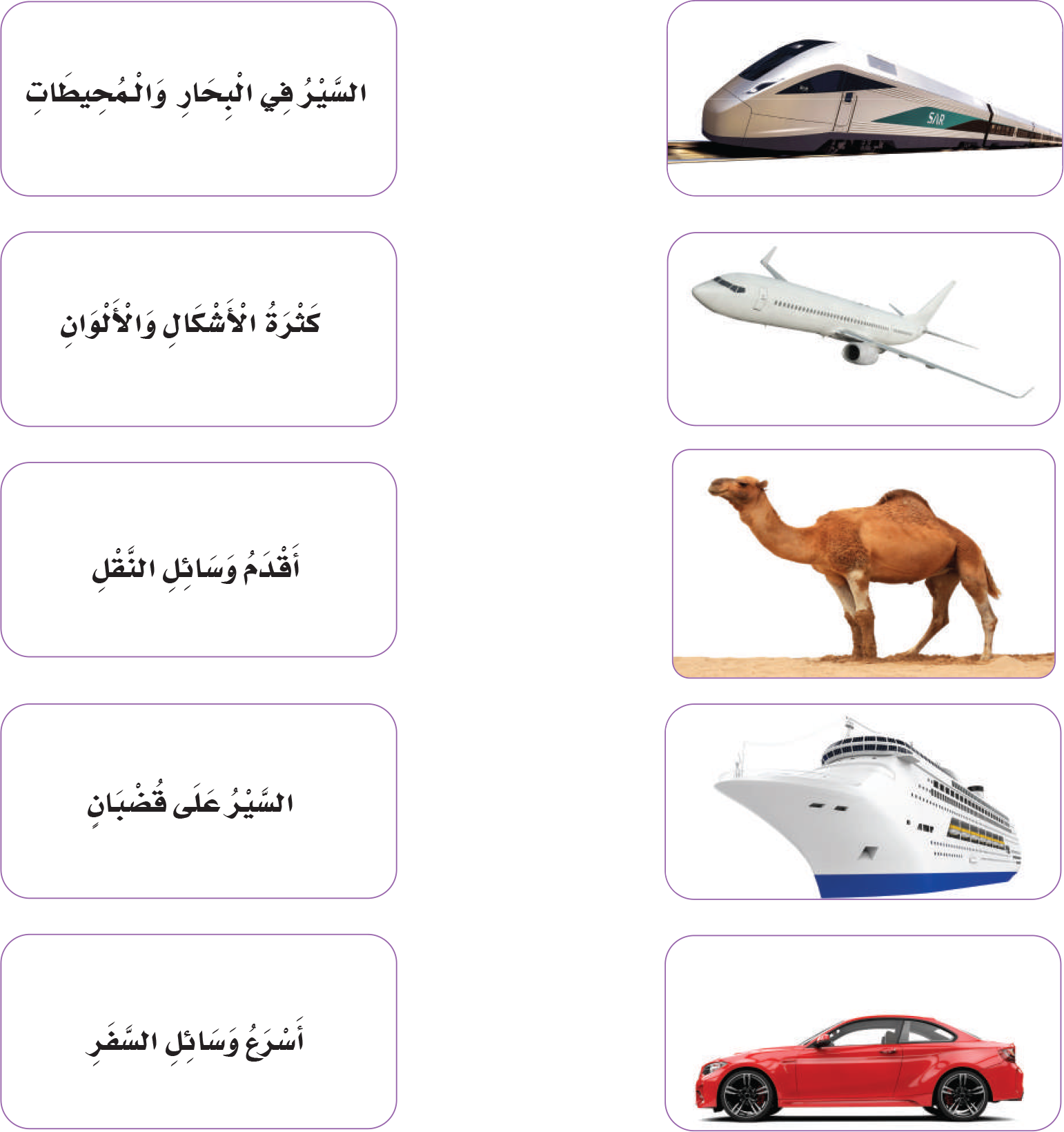 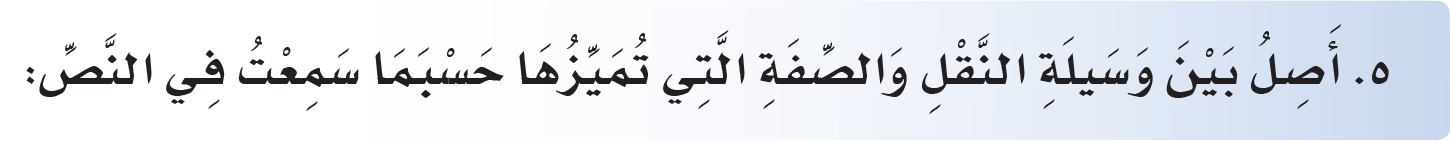 90
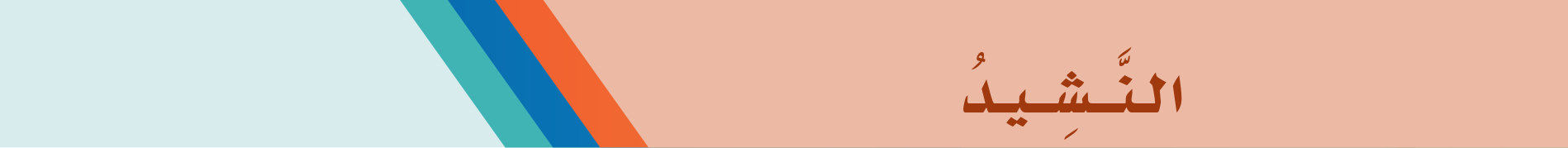 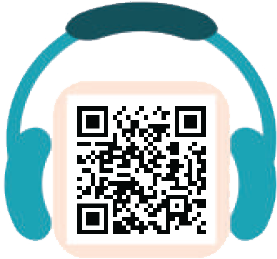 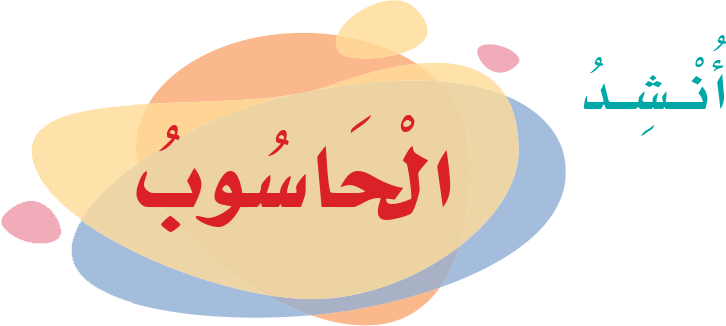 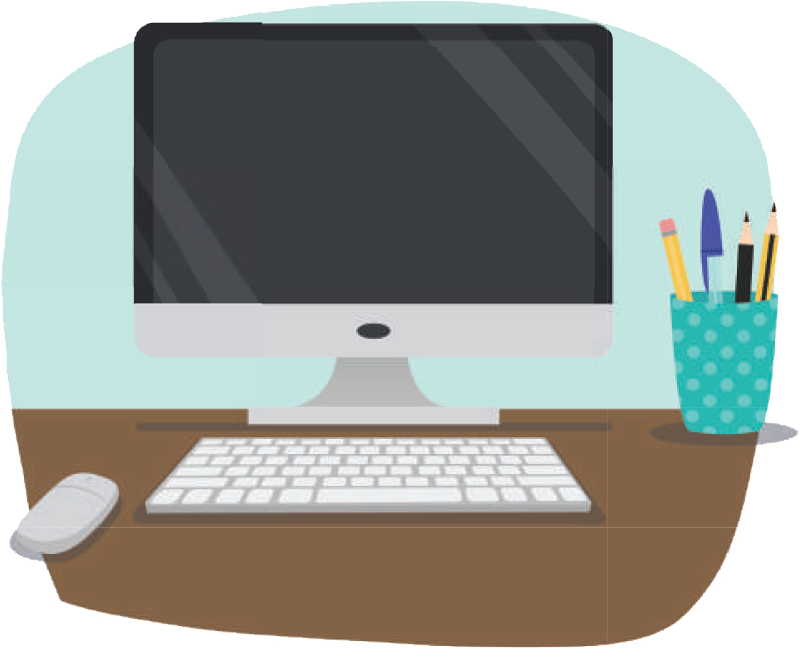 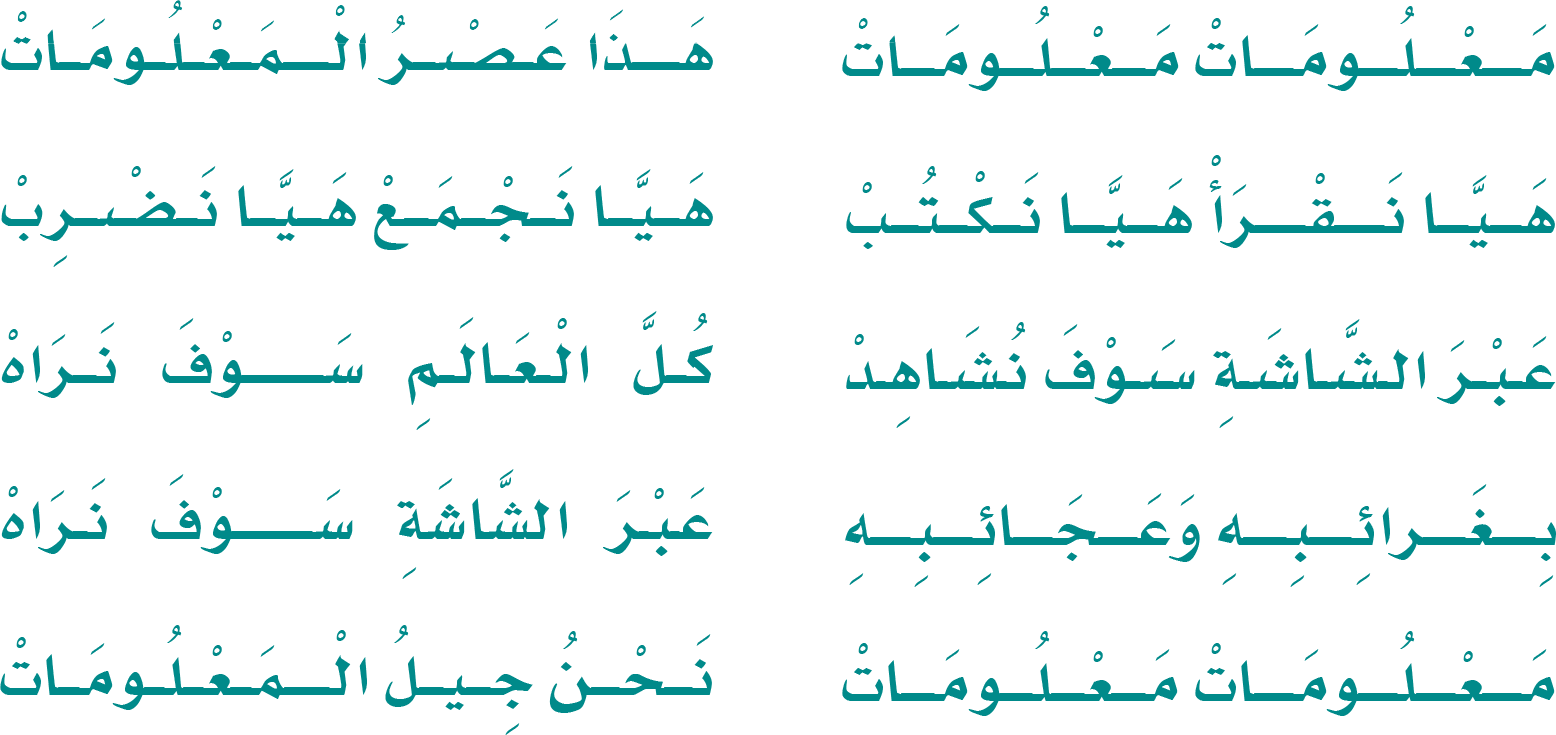